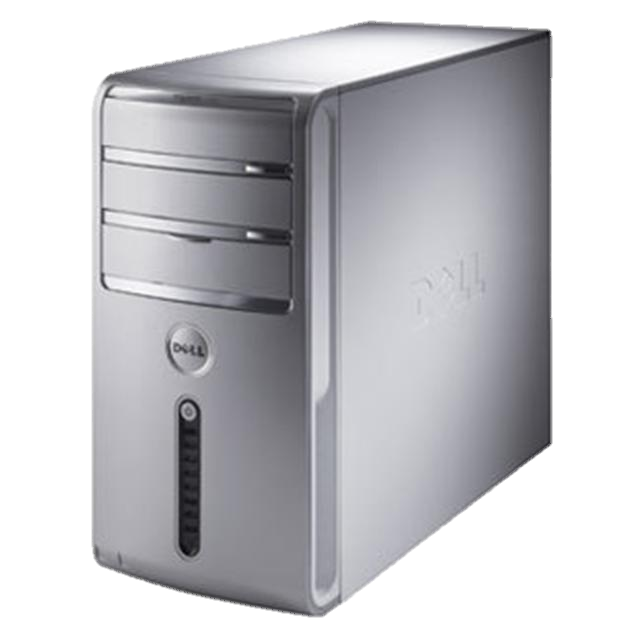 Конкурс 1
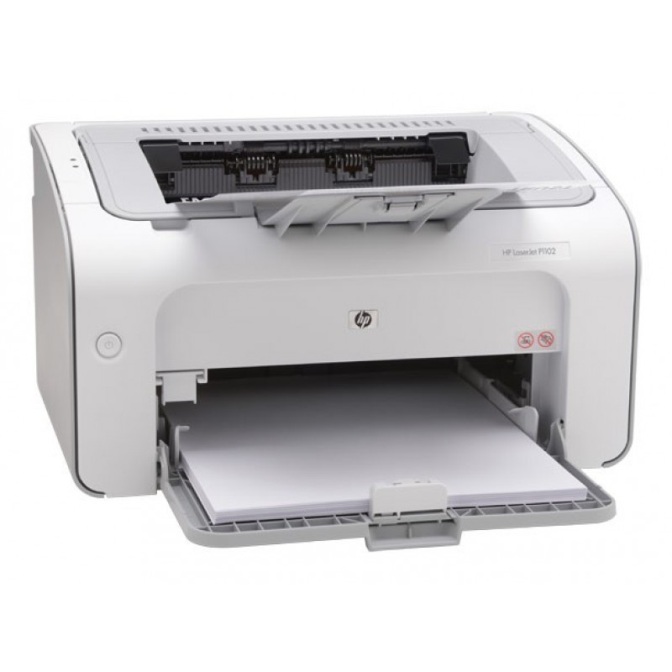 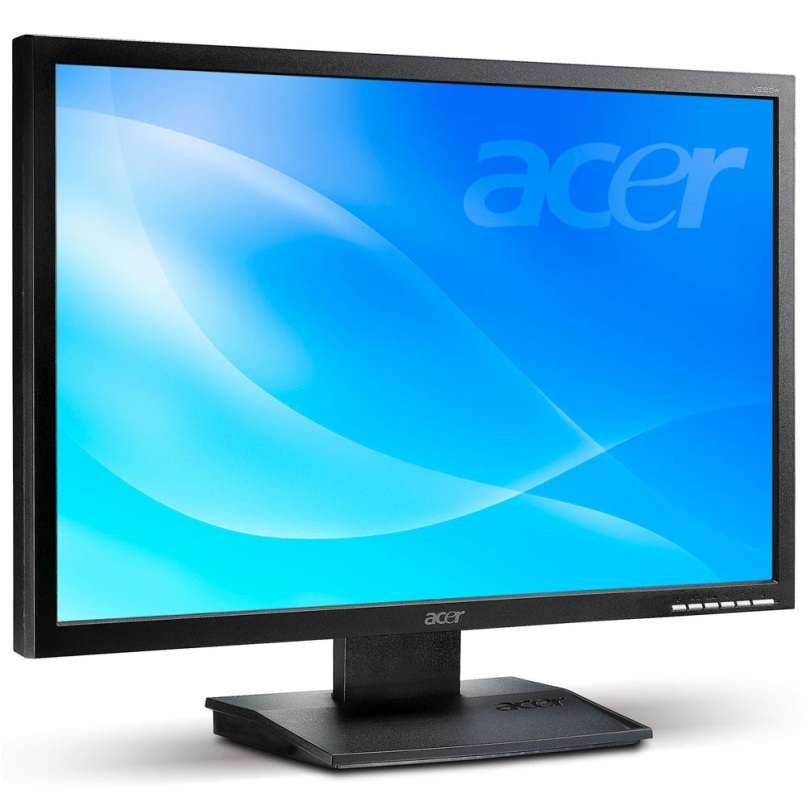 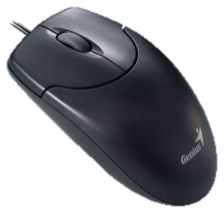 1 раунд «Собери компьютер».
Задание: подписать каждое устройство и подключить все устройства с помощью проводов.
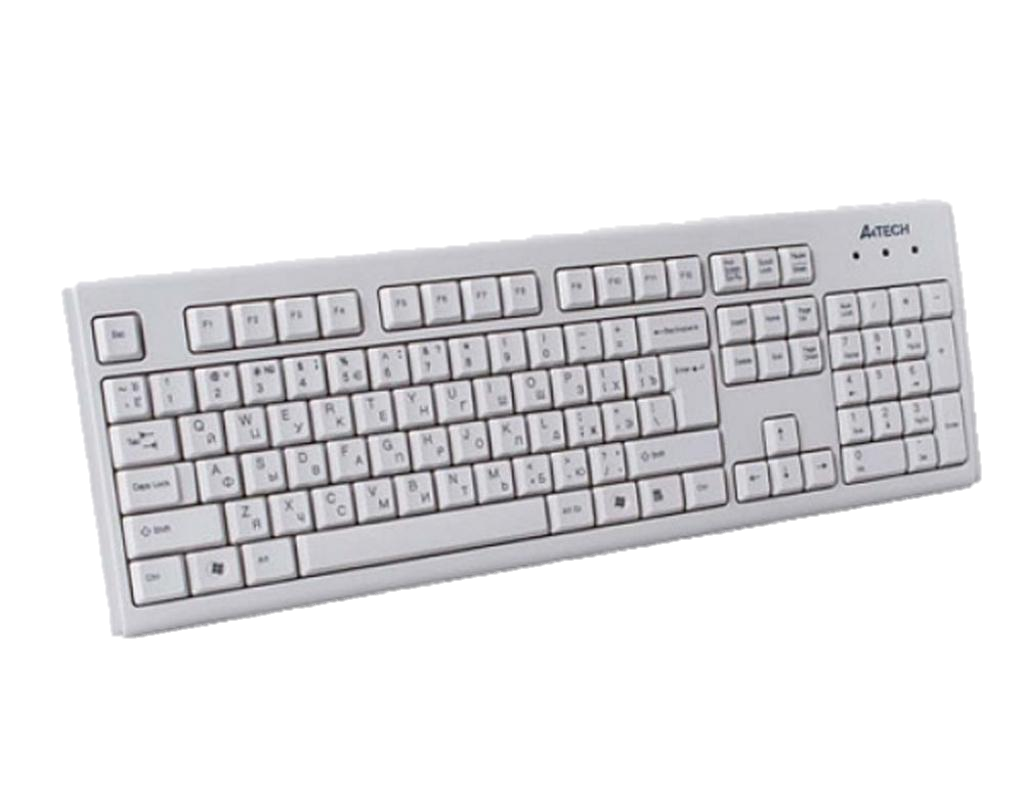 Конкурс 2
Конкурс 3
Занимательные вопросы…..
«Кто быстрее!!!!»
Конкурс 4
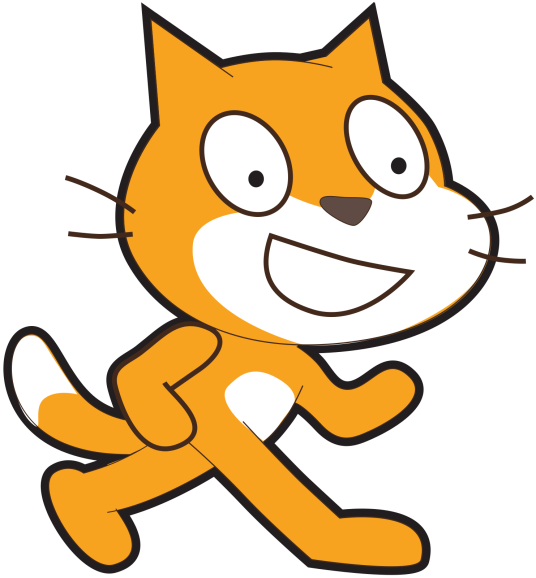 Приложение Scratch представляет собой …………………………………………………………………
 Среда Scratch позволяет делать ………………………………………………………………….
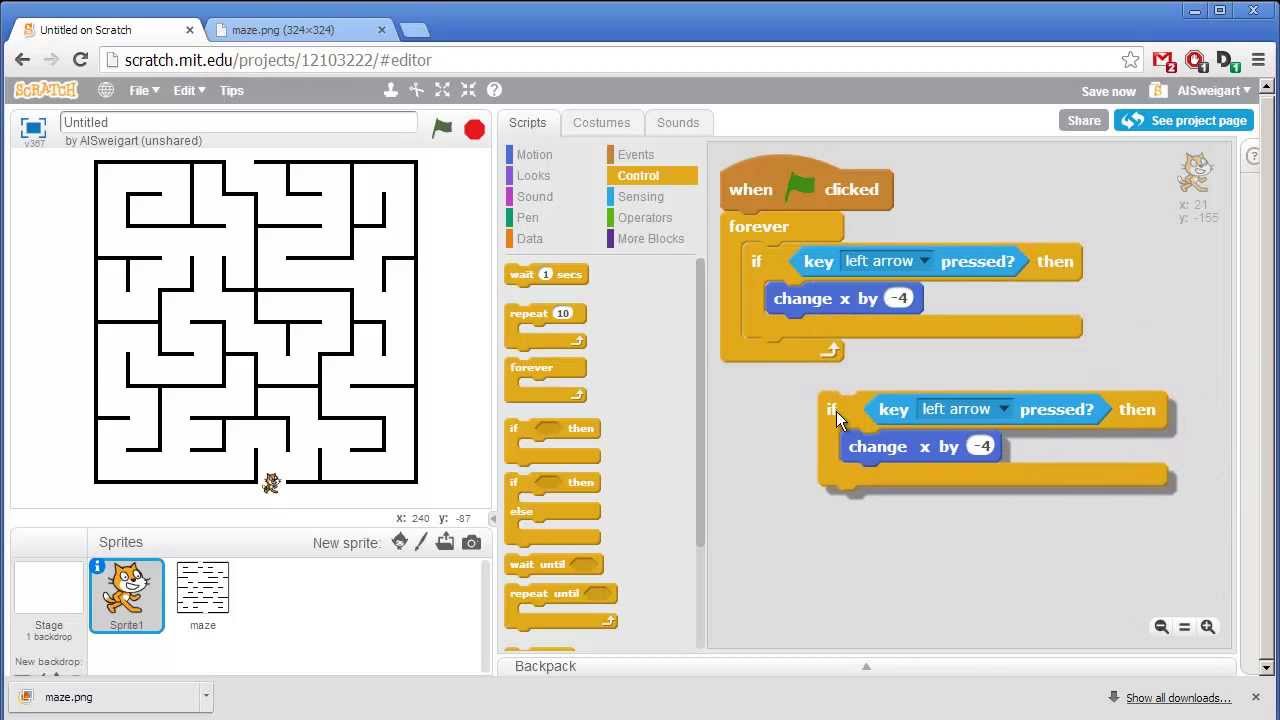 Практическая работа
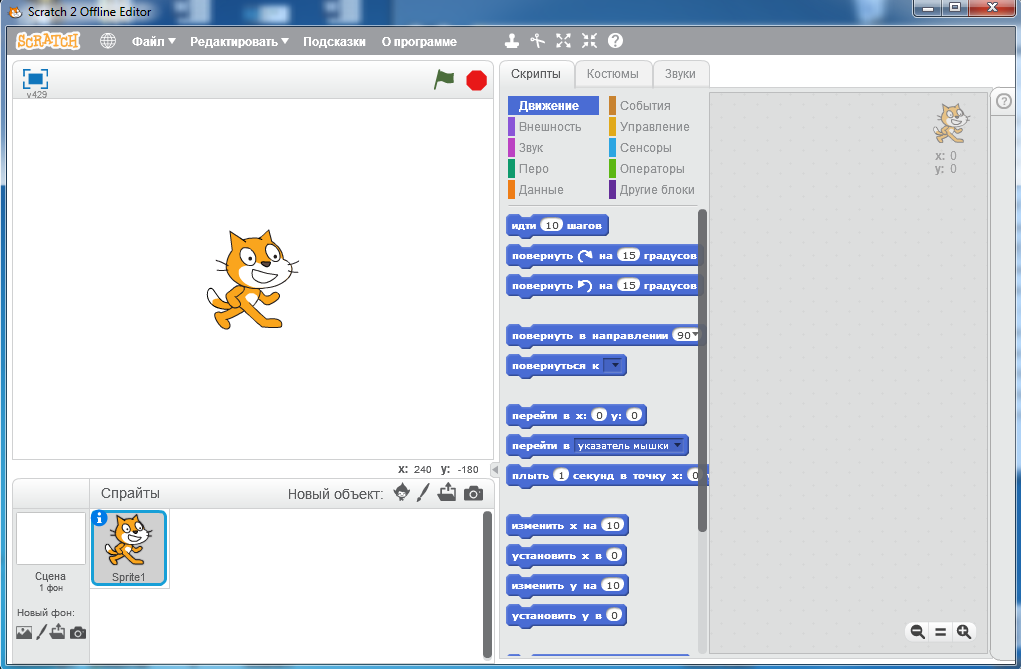 4
1
Дайте название элементам окна программы Scratch  и ответьте на вопросы:
5
3
2
6
Конкурс 5
Дайте название элементам окна программы Scratch  и ответьте на вопросы:
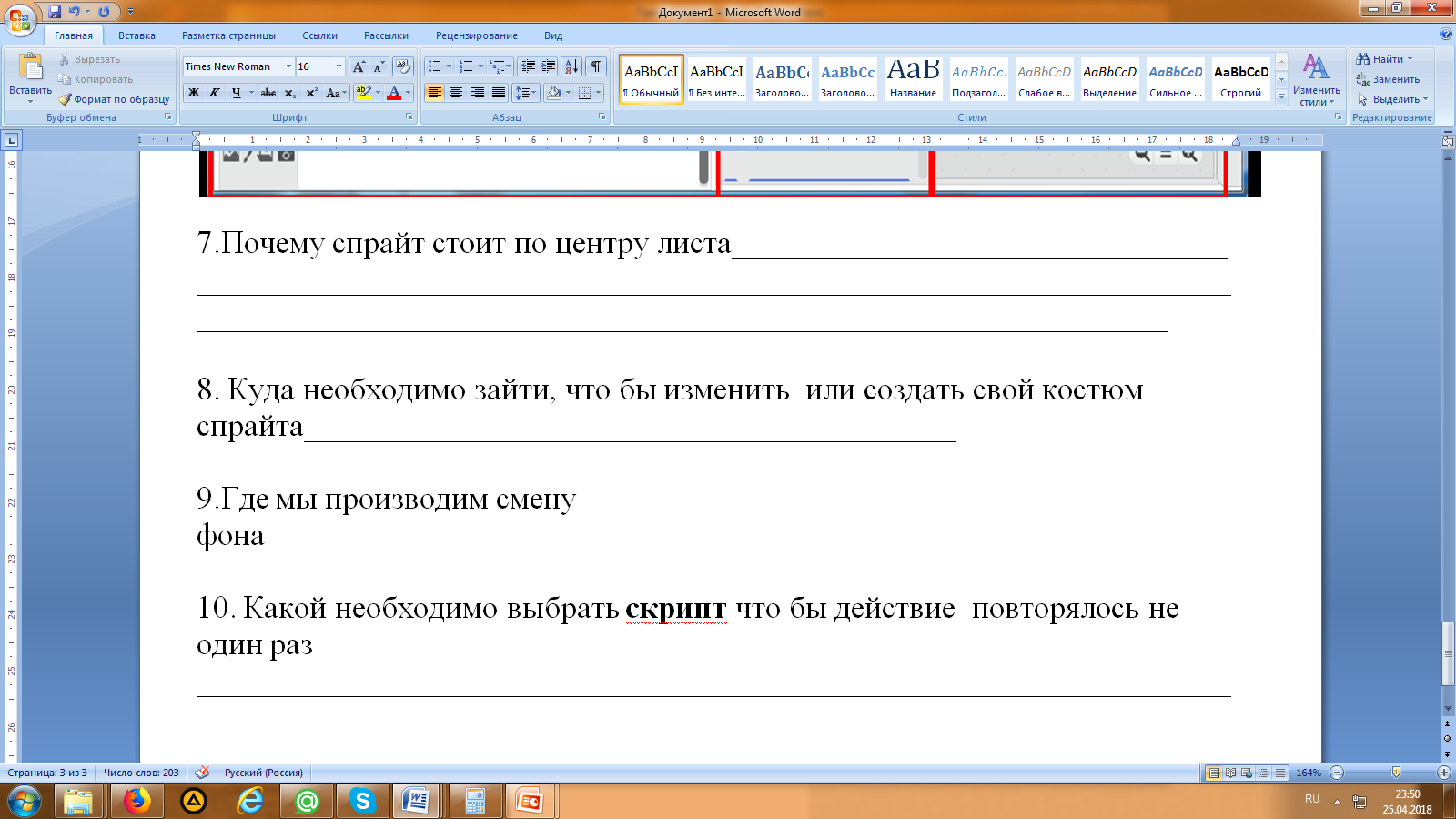 «Словолов»   Найдите как можно больше слов, имеющих отношение к персональному компьютеру. Двигаться можно вниз, вправо и вверх. Каждое слово принесет команде 
1 балл.
Конкурс 6
РЕФЛЕКСИЯ
МОЛОДЦЫ!!! 
На уроке сегодня работали отлично.
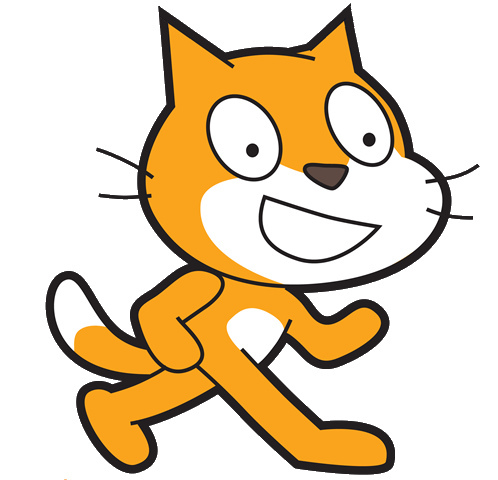 А тебе сегодня понравился урок?
Расскажи мне о своих ощущениях